Stem and Leaf Diagram
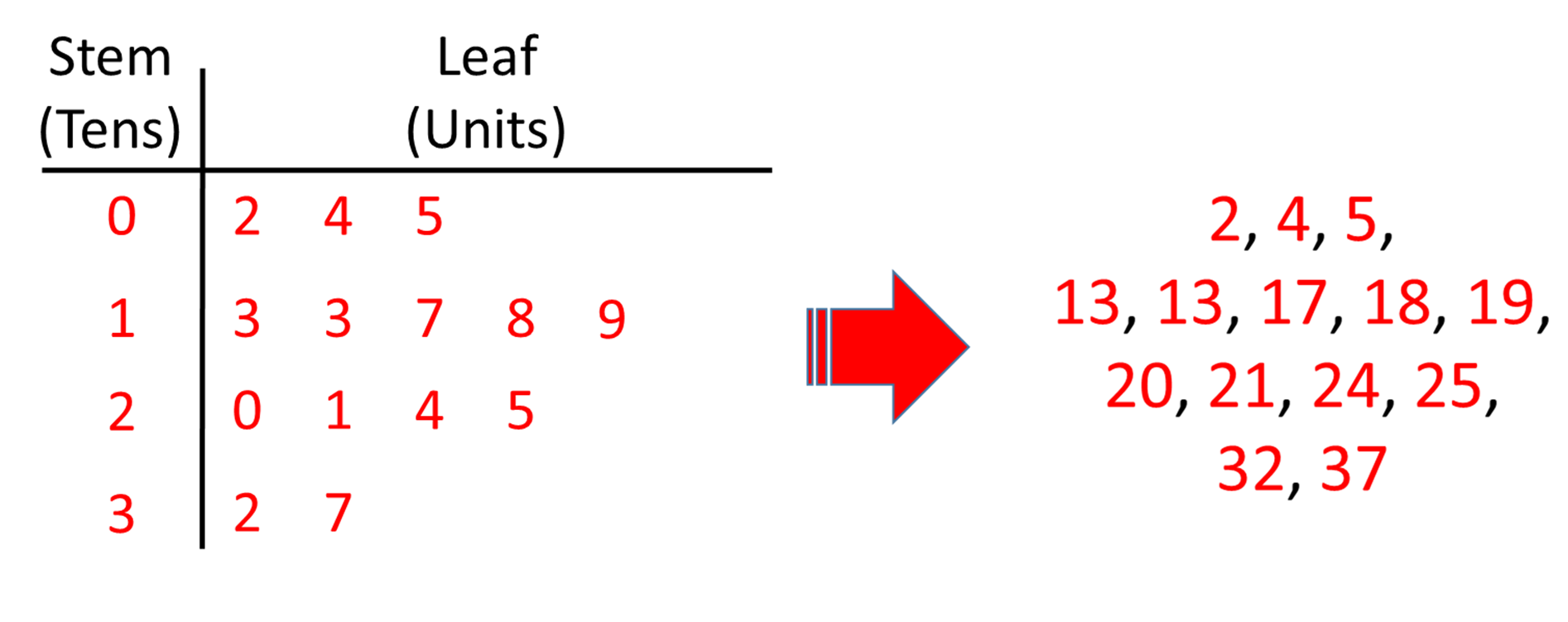 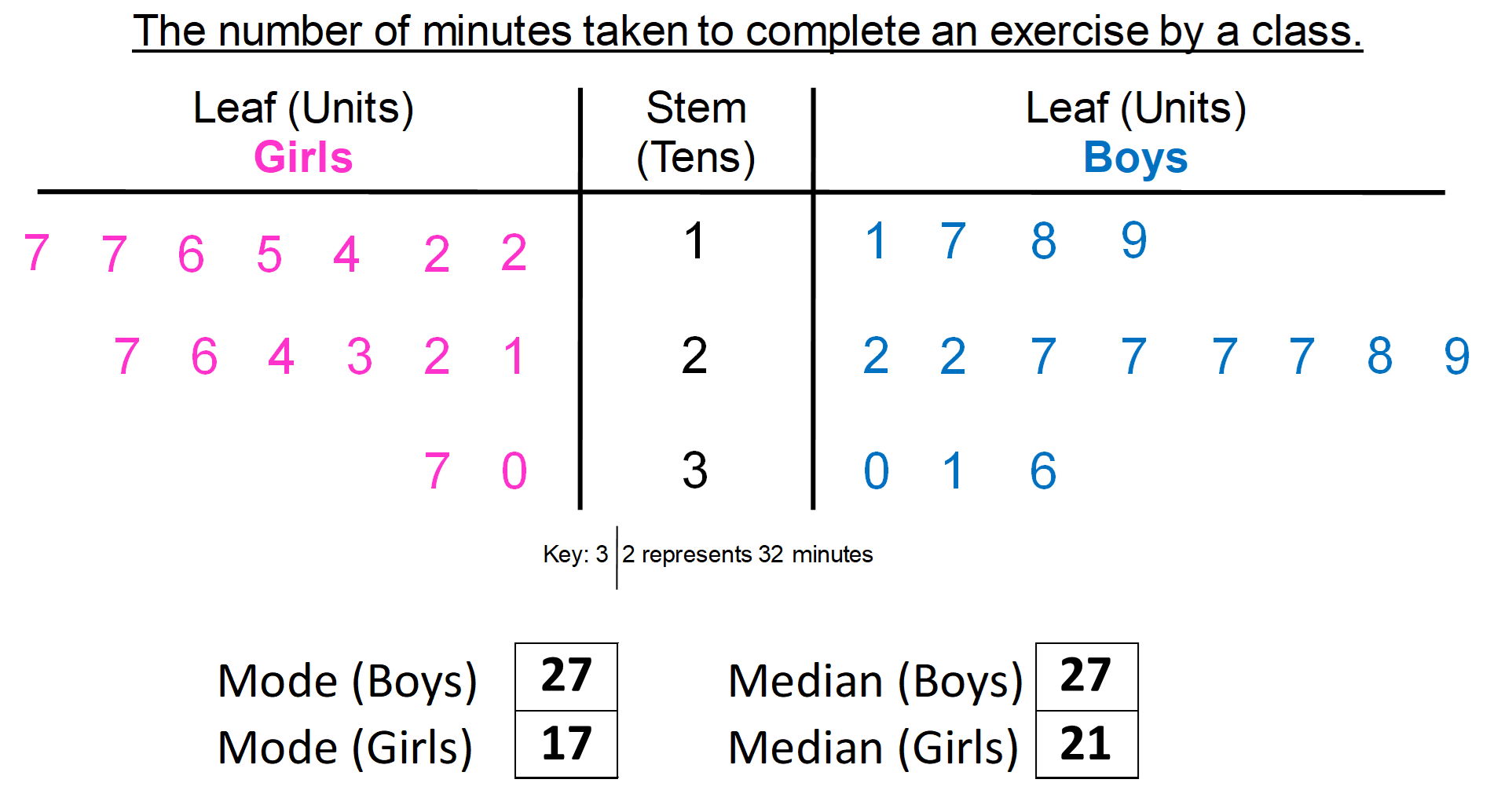 Pie Charts
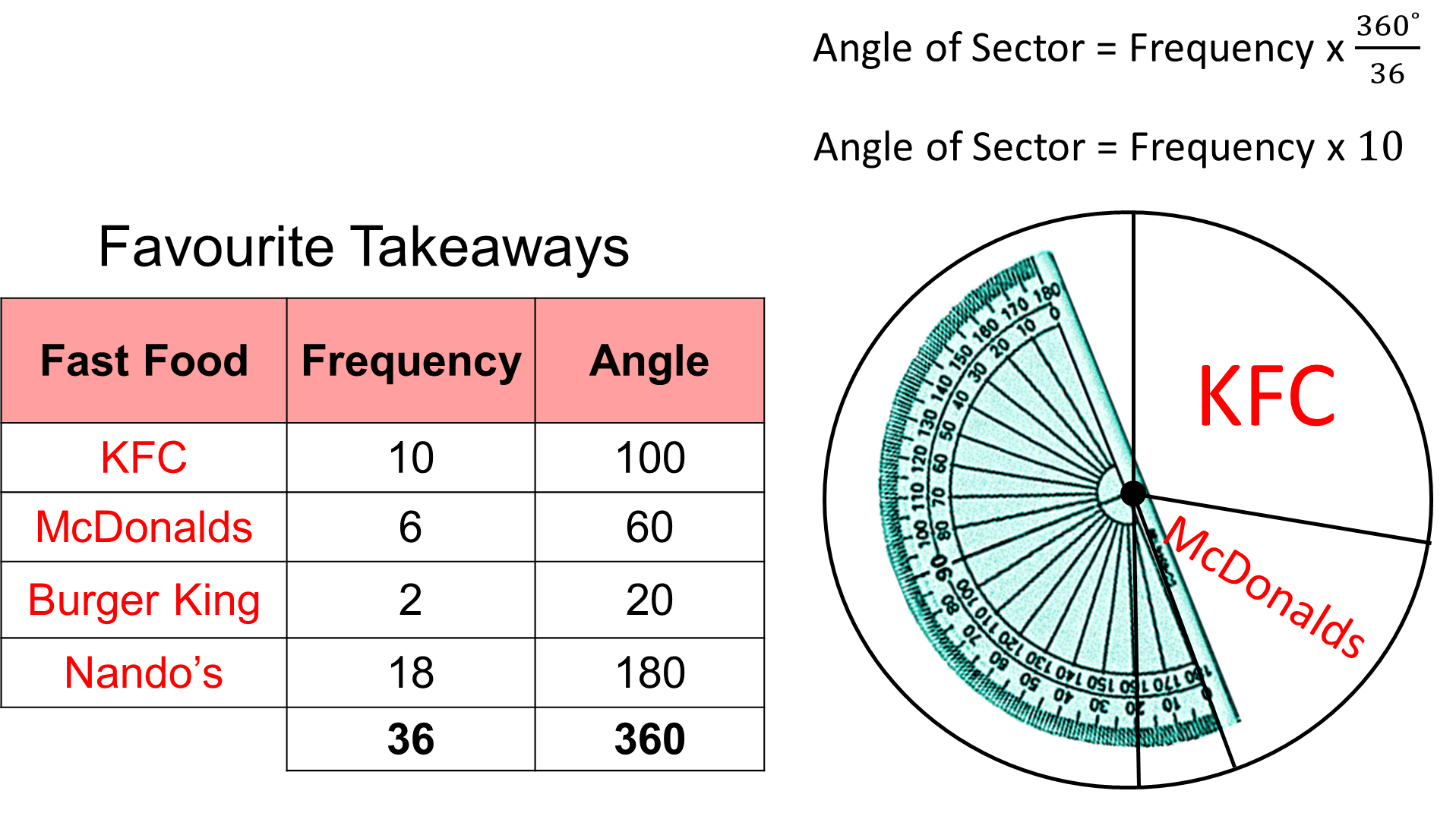 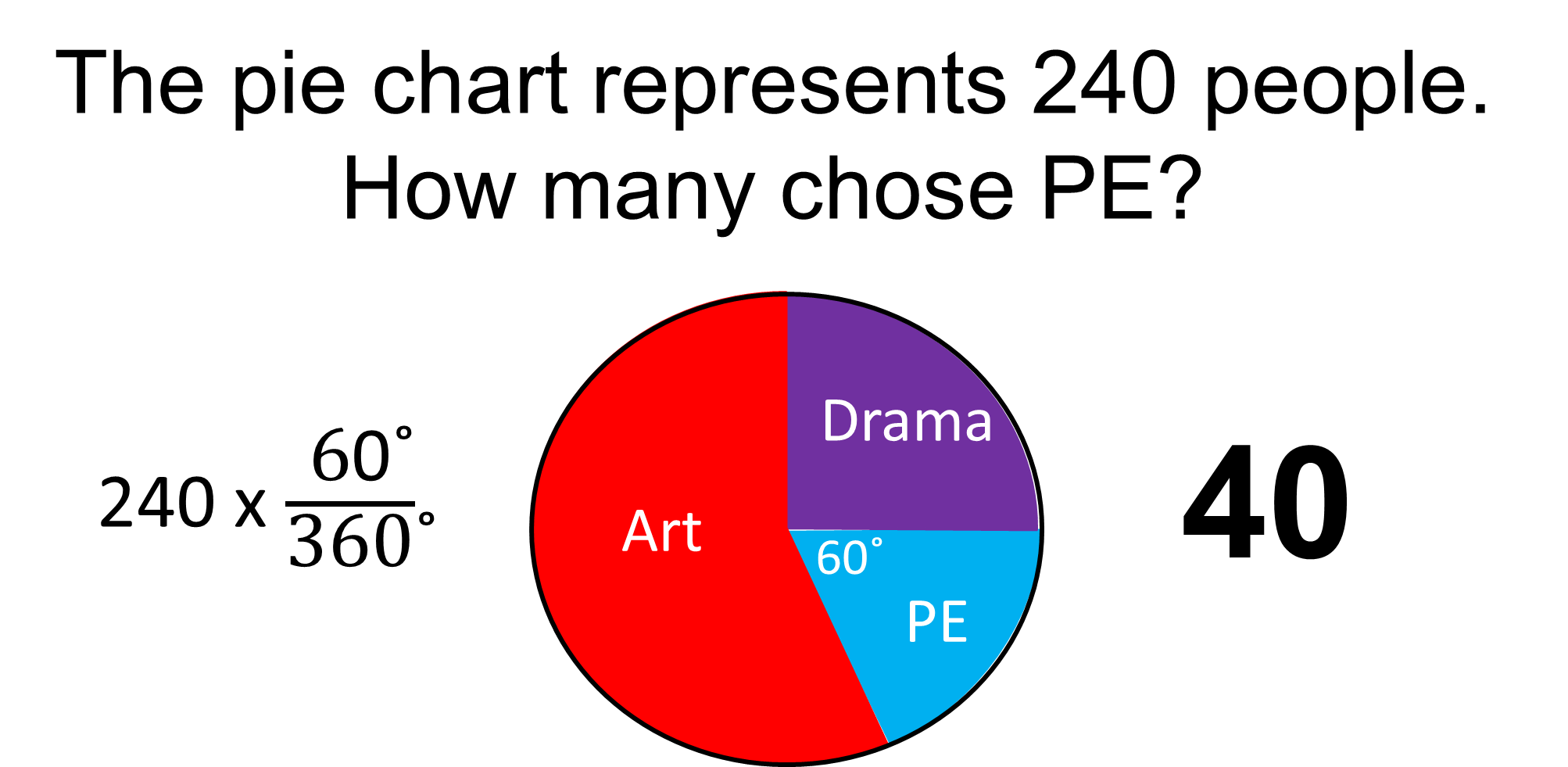 Frequency Polygons
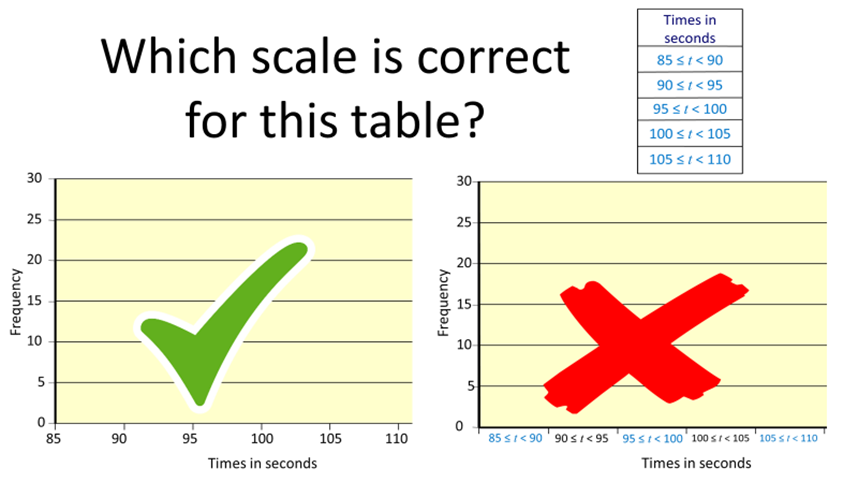 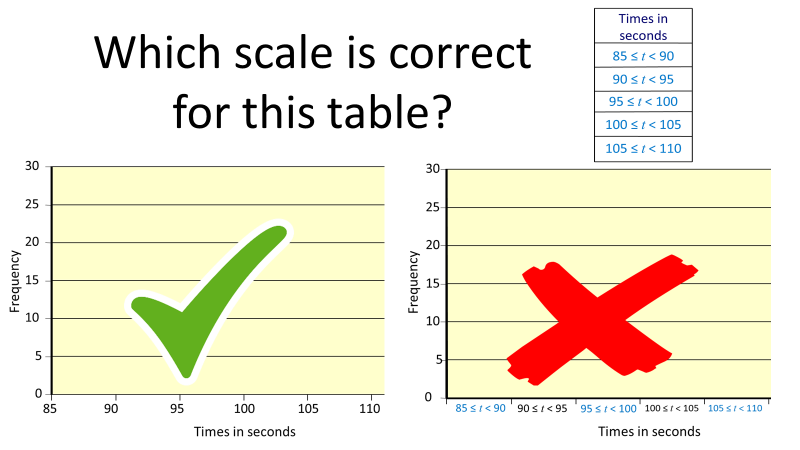 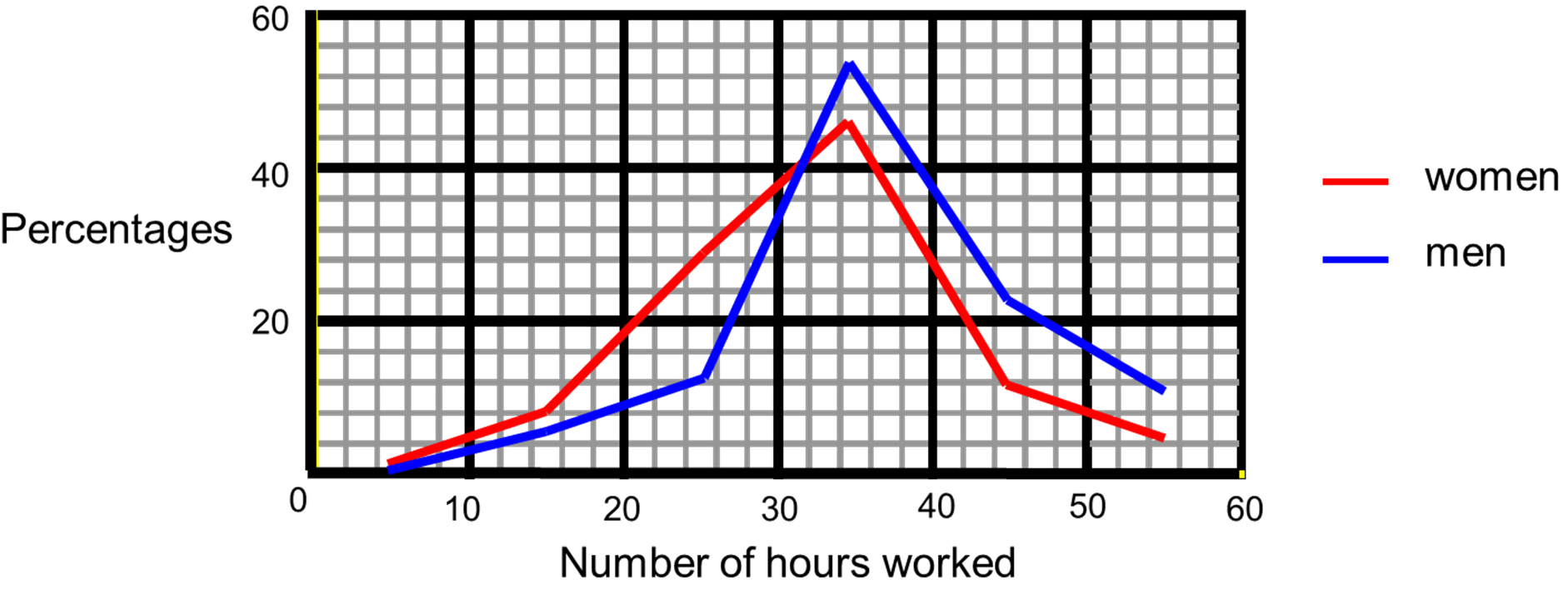 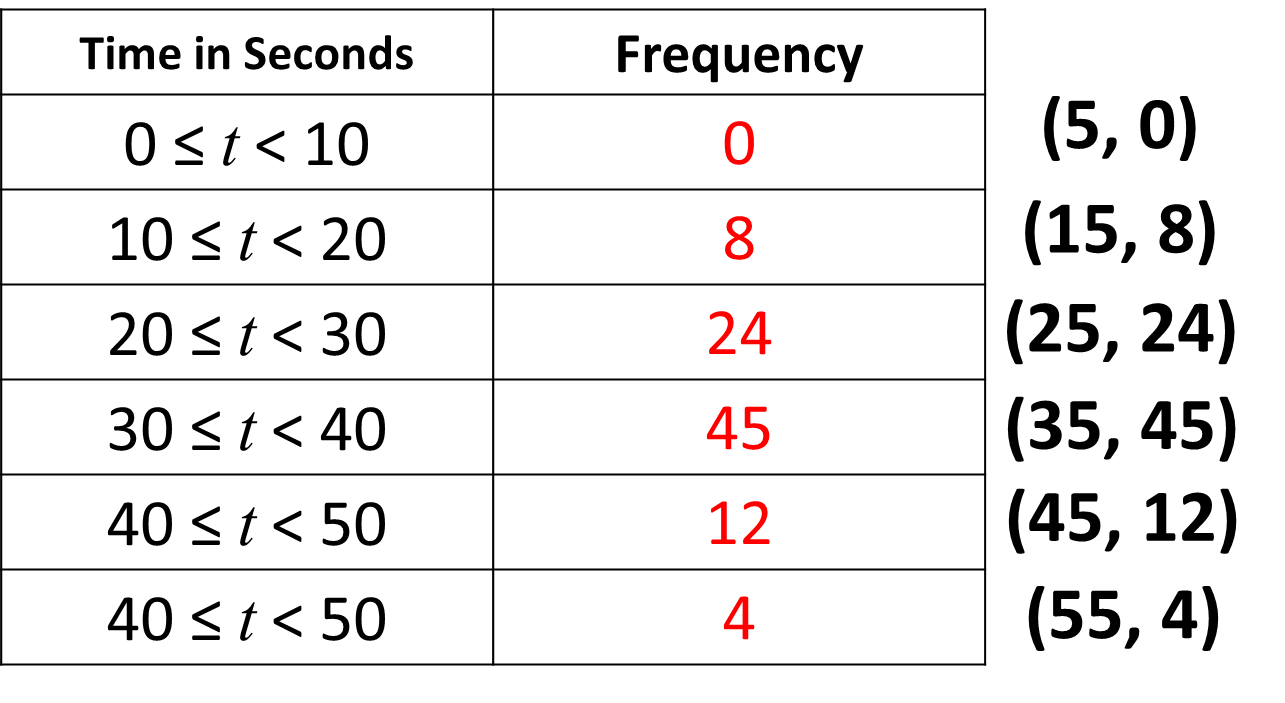 Scatter Graphs
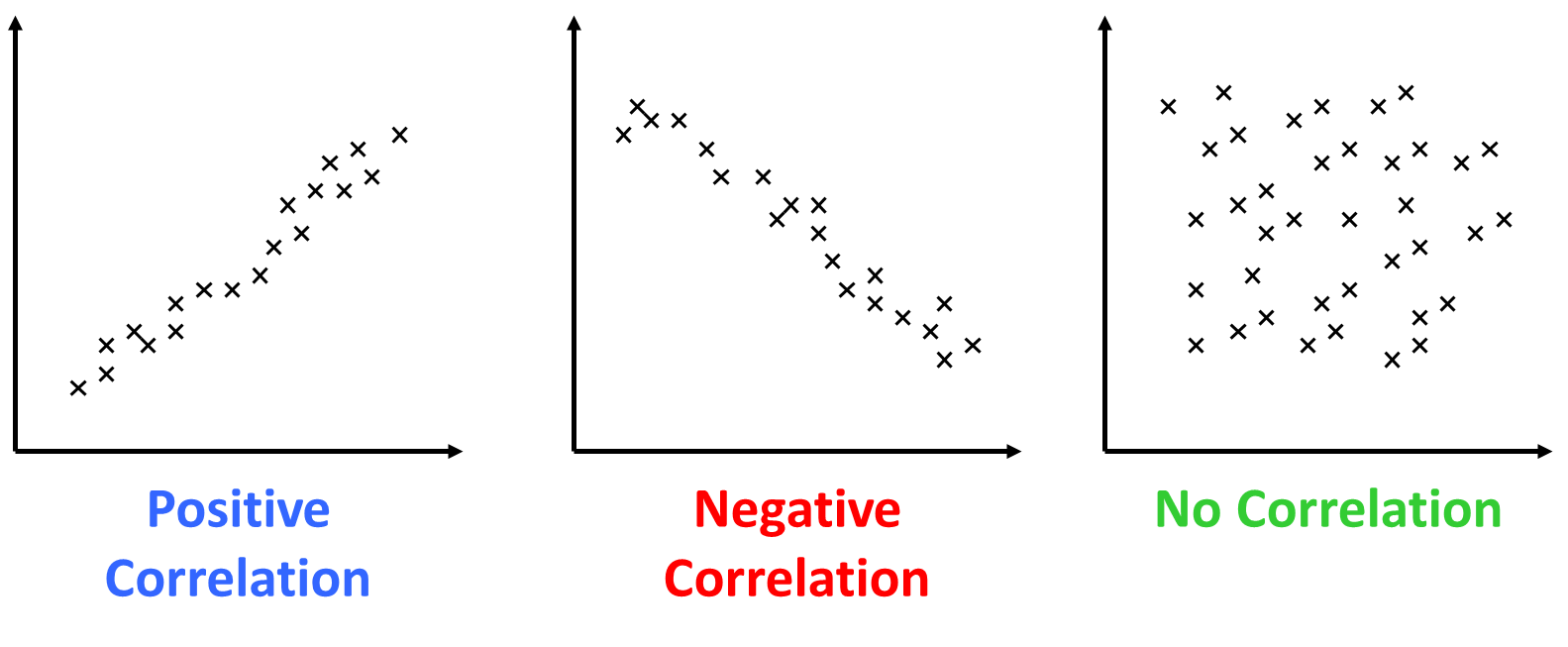 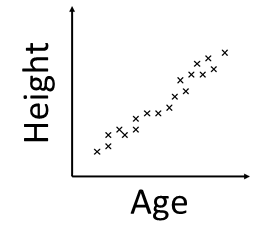 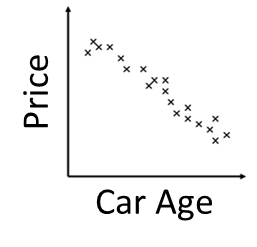 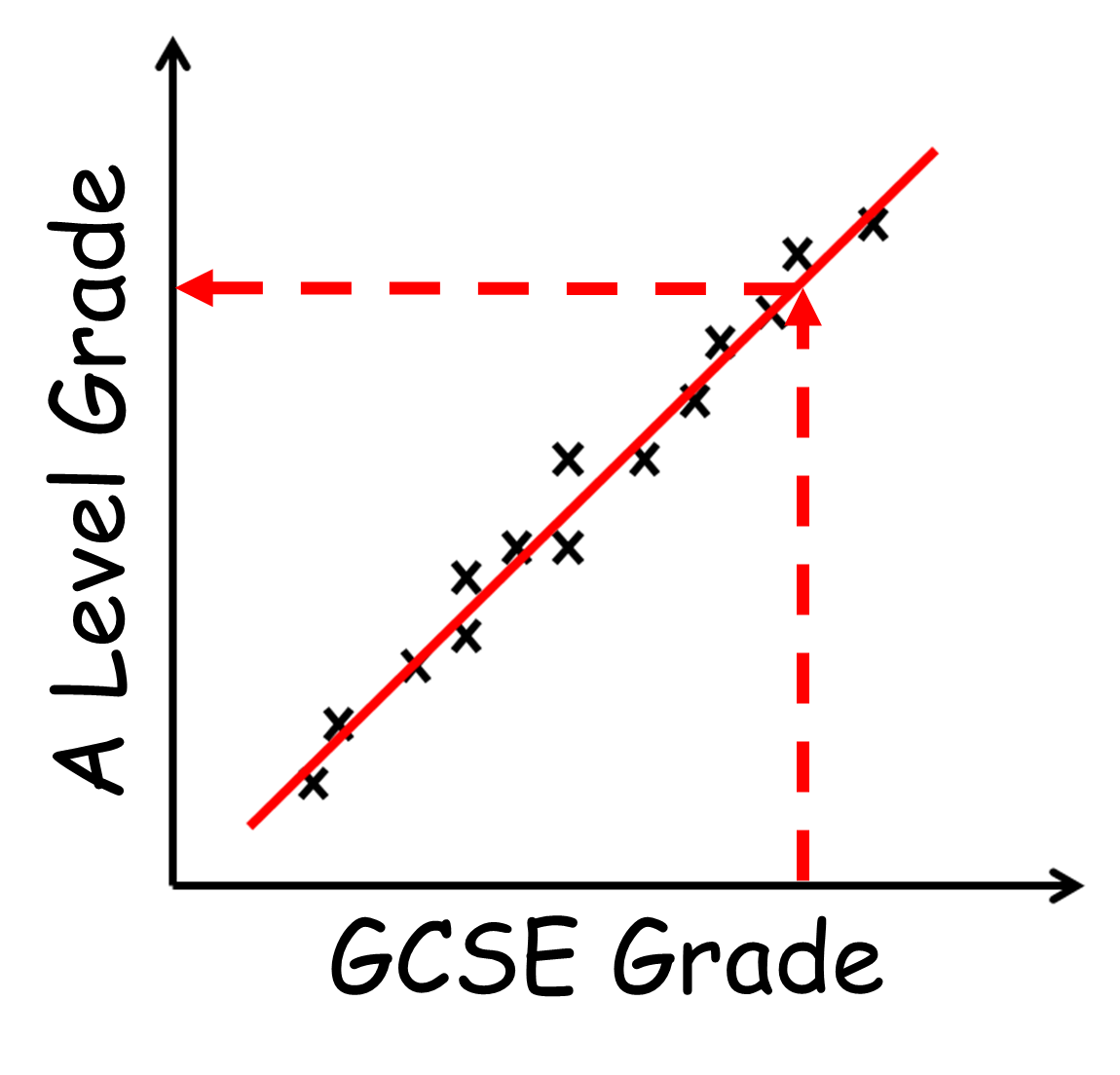 Time Series Graphs
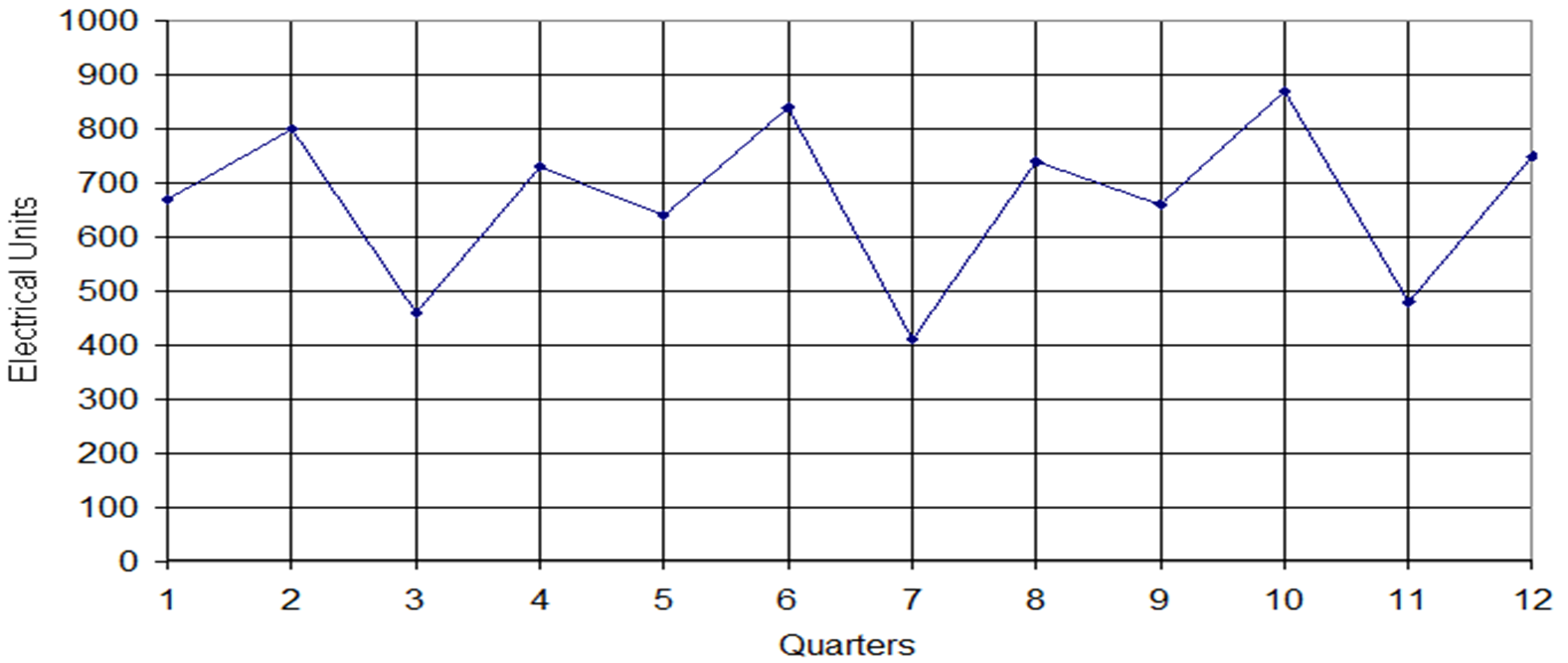 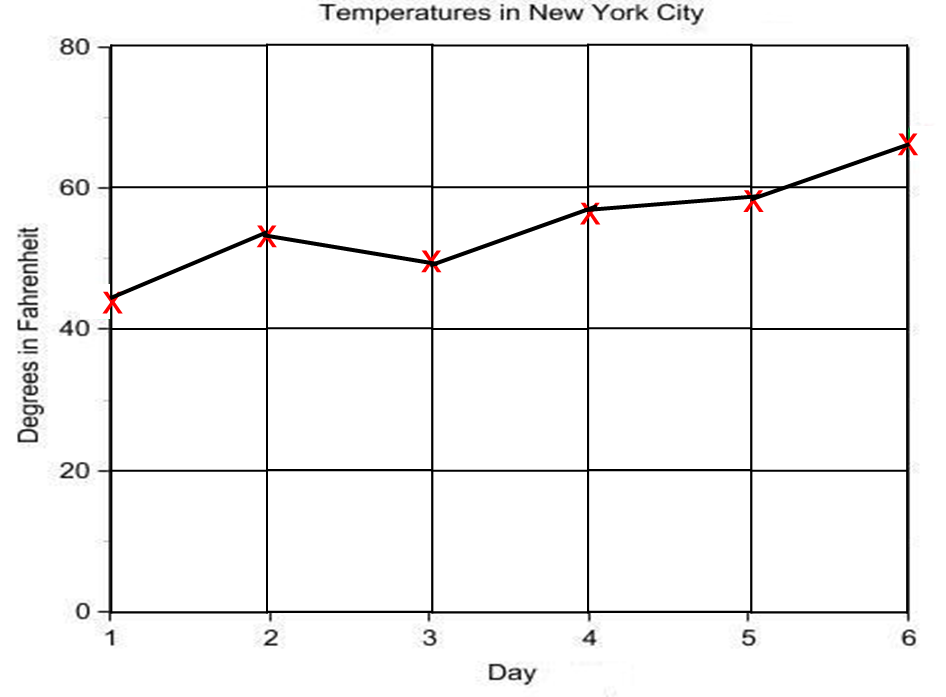 Average – Which Average
Averages - Frequency Table
Averages – Group Frequency Mode
Averages – Group Frequency Mean
15 + 15
25 + 25 + 25 + 25
35 + 35 + 35
45
Averages – Group Frequency Median
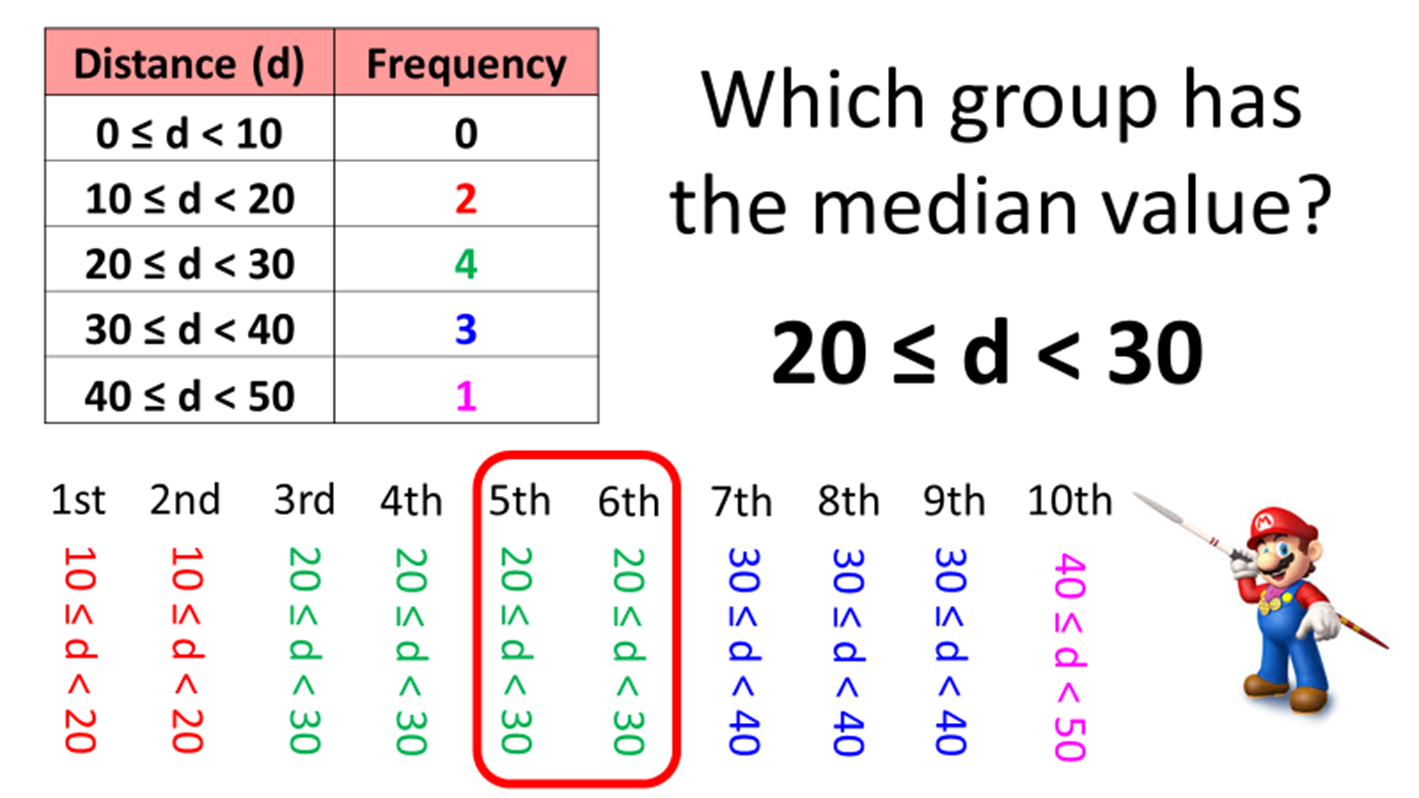 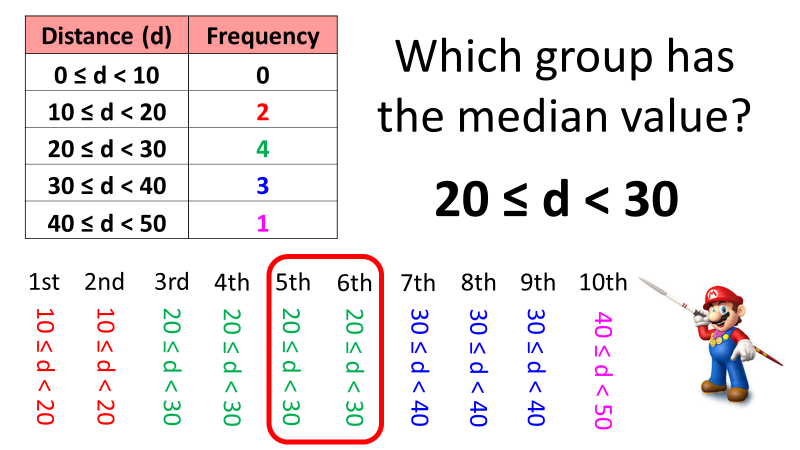 Two Way Tables
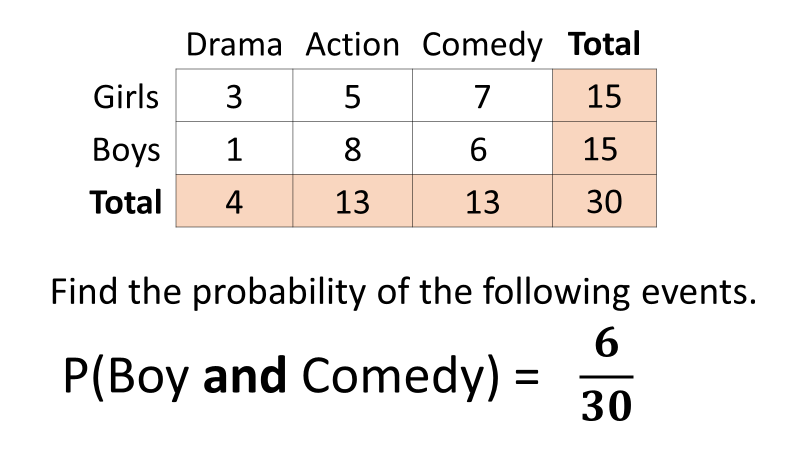 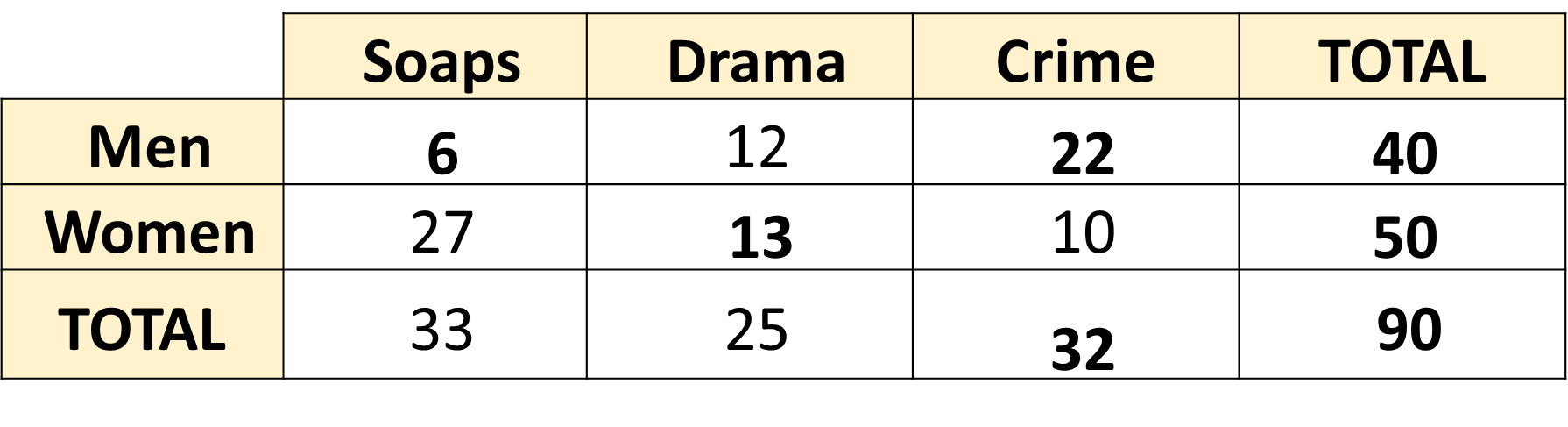 Misleading Graphs
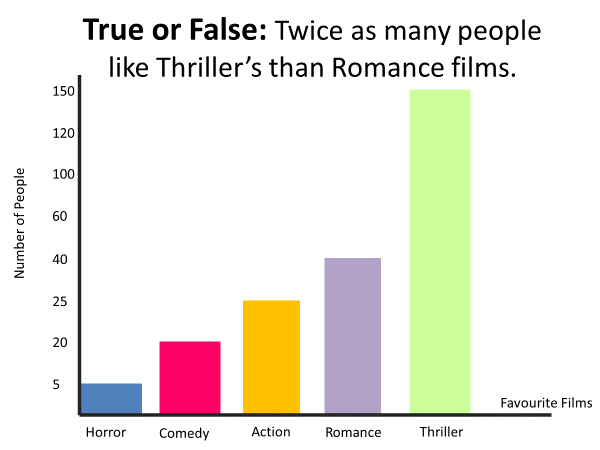 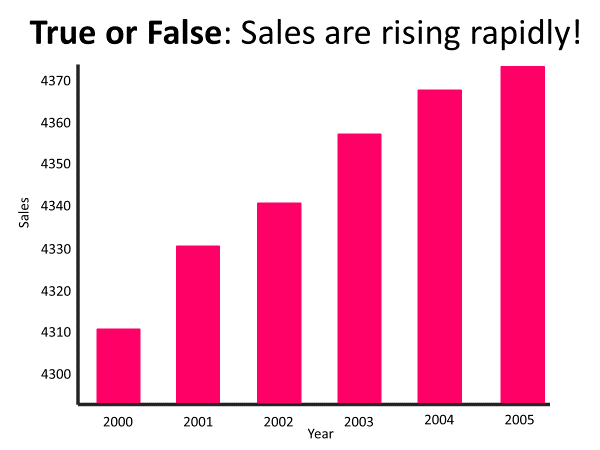 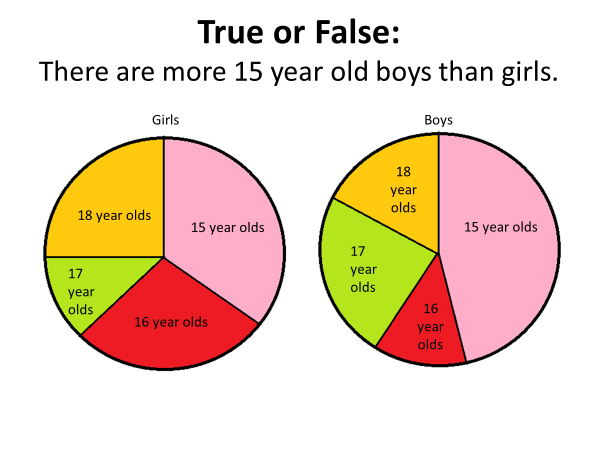